Авторы: Т.А. Никитинская
Е.А. Аргунова
МДОУ «Детский сад № 112»
«Что должны знать родители о ФГОС ДОУ»
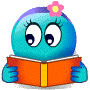 г. Ярославль, 2016
Что  такое ФГОС ДОУ?
Федеральные государственные стандарты устанавливаются в Российской Федерации в соответствии с требованием статьи 12 «Закона об образовании» и представляют собой «совокупность обязательных требований к дошкольному образованию».
Сумма требований
1 - к содержанию образовательной программы детского сада,
2 - к условиям реализации образовательной программы,
3 -  к результатам освоения образовательной программы, которые определяют, какие личностные характеристики могут быть развиты у ребенка к моменту завершения дошкольного образования.
Требования к результатам освоения представлены в виде целевых ориентиров дошкольного образования. Каков должен быть выпускник ДОУ?
Ребенок - выпускник ДОУ должен обладать личностными характеристиками, среди них инициативность, самостоятельность, уверенность в своих силах, положительное отношение к себе и другим, развитое воображение, способность к волевым усилиям, любознательность.
Процесс обучения в детском саду
Что было
Ребенок – объект педагогических воздействий взрослого человека. Взрослый – главный. Он руководит и управляет ребенком.
Что будет
Ребенок и взрослый равны по значимости. Каждый в равной степени ценен. Хотя взрослый, конечно, и старше, и опытнее.
Процесс обучения в детском саду
Что было
2. Активность взрослого выше, чем активность ребенка, в том числе и речевая (взрослый «много» говорит).
Что будет
2. Активность ребенка по крайней мере не меньше, чем активность взрослого.
Процесс обучения в детском саду
Что было
3. Основная деятельность – учебная. Главный результат учебной деятельности – решение какой-либо учебной задачи, поставленной перед детьми взрослым. Цель – знания, умения и навыки детей.
Что будет
3. Основная деятельность – это так называемые детские виды деятельности: игровая, коммуникативная, двигательная, познавательно-исследовательская., продуктивная и др. Цель -  подлинная активность.
Процесс обучения в детском саду
Что было
4. Основная модель организации образовательного процесса – учебная.
Что будет
4. Основная модель организации образовательного процесса – совместная деятельность взрослого и ребенка.
Процесс обучения в детском саду
Что было
5. Основная форма работы с детьми - занятие.
Что будет
5. Основные формы работы с детьми – рассматривание, наблюдения, беседы, разговоры, экспериментирование, исследования, коллекционирование, чтение, мастерские и т.д.
Процесс обучения в детском саду
Что было
6. Мотивы обучения на занятии, как правило, не связаны с интересом детей к самой УД. «Удерживает» детей на занятии авторитет взрослого. Именно поэтому педагогам зачастую приходится «украшать» занятие наглядностью, игровыми приемами, персонажами.
Что будет
6. Мотивы обучения, осуществляемого как организация детских видов деятельности, связаны в первую очередь с интересом детей к этим видам деятельности.
Процесс обучения в детском саду
Что было
7. Все дети обязательно должны присутствовать на занятии.
Что будет
7. Допускаются так называемые свободные «вход» и «выход» детей. Уважая ребенка, его состояние, настр., взрослый обязан предоставить ему возможность выбора – участвовать или не участвовать вместе с другими детьми в совместном деле.
Процесс обучения в детском саду
Что было
8. Образовательный процесс в значительной степени регламентирован. Главное для взрослого – двигаться по заранее намеченному плану, программе. Педагог часто опирается на подготовленный конспект занятия.
Что будет
8. Образовательный процесс предполагает внесение изменений (корректив) в планы, программы с учетом потребностей и интересов детей, конспекты могут использоваться частично, для заимствования фактического материала.
ФГОС ориентируется на взаимодействие с родителямиРодители должны быть активными участниками образовательного процесса, участниками всех проектов, конкурсов, выставок, а не просто сторонними наблюдателями.
«Если мы будем учить сегодня так, как учили вчера, мы украдем у детей завтра»                              Джон Дьюи
Спасибо за внимание!
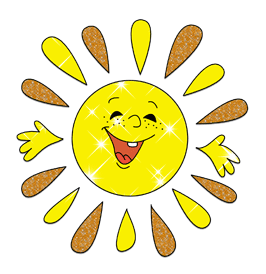